Alessandro Volta
von Loris Bowee
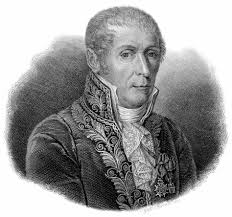 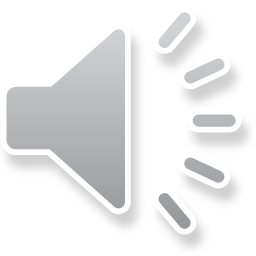 Inhalts Verzeichnis
Steckbrief
Erfindung und Entwicklung des Elektrophors
 Erfindung Volta Pistole
Entwicklung der Volta Säule/Batterie
Quiz
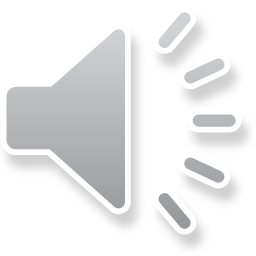 Steckbrief
Geburt: 18. Februar 1745
Tod: 5. März 1827
Nationalität: Italien
Beruf: Physiker
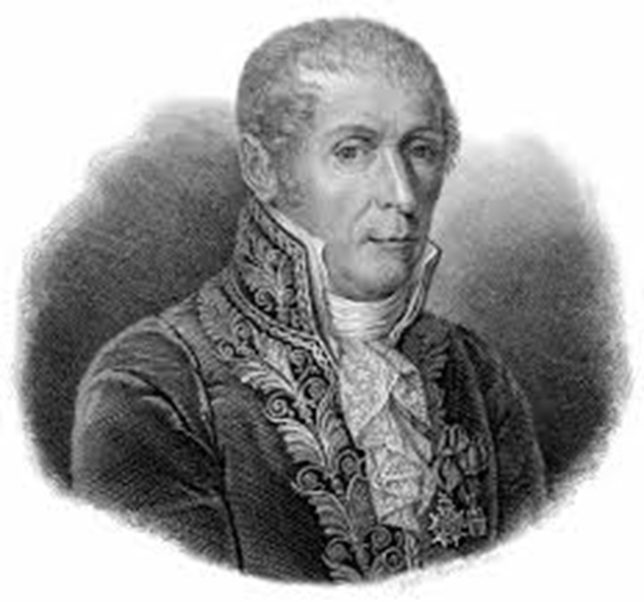 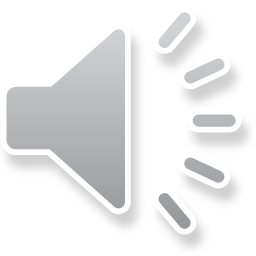 Erfindung und Entwicklung des Elektrophors
. Diese Erfindung machte Alessandro Volta berühmt.
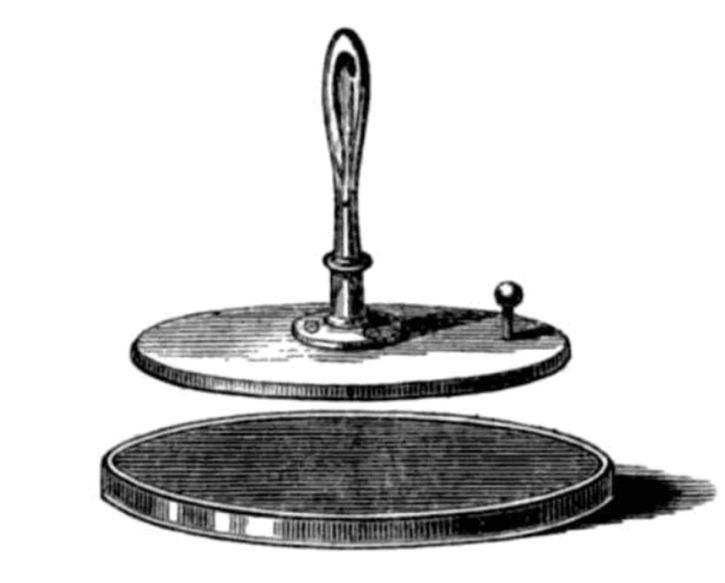 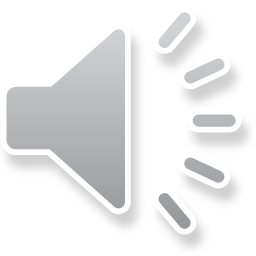 Erfindung Volta Pistole
1776 entzündete Volta Methan Gas und stellt fest, dass dadurch elektrische Funken entstanden. Die Volta Pistole ist das heutige Gasfeuerzeug.
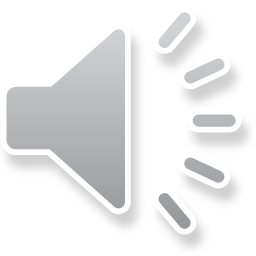 Entwicklung der Volta Säule/Batterie
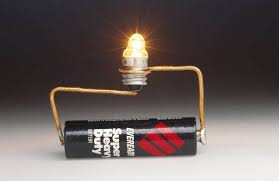 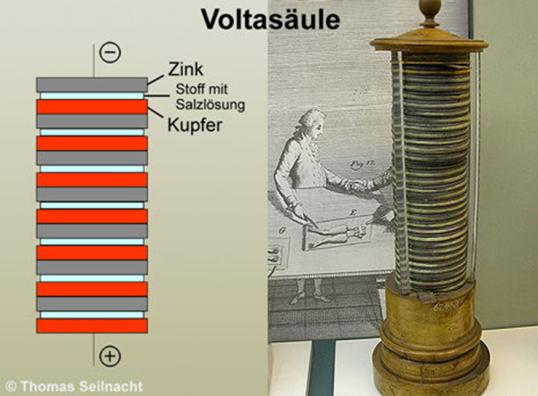 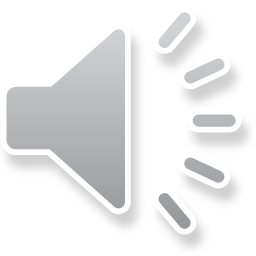 Quiz
?
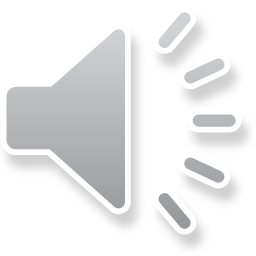 Wie alt wurde Alessandro Volta?
A) 85 Jahre
B) 83 Jahre
C) 82 Jahre
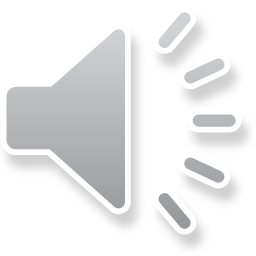 Was war Alessandro Volt von Beruf?
A) Chemiker
B) Elektriker
C) Physiker
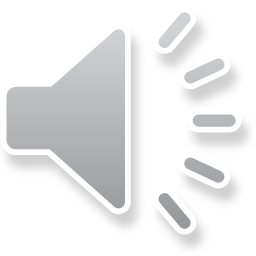 Was hat Alessandro Volta erfunden?
A) Batterie
B) Glühbirne
C) Elektrizität
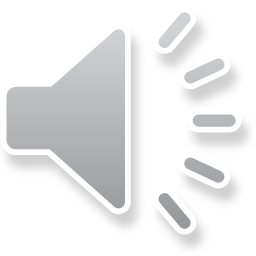 Vielen Dank fürs zuhören
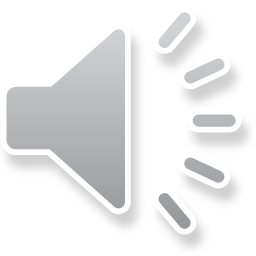